VISITA RESERVA NATURAL GUACARI
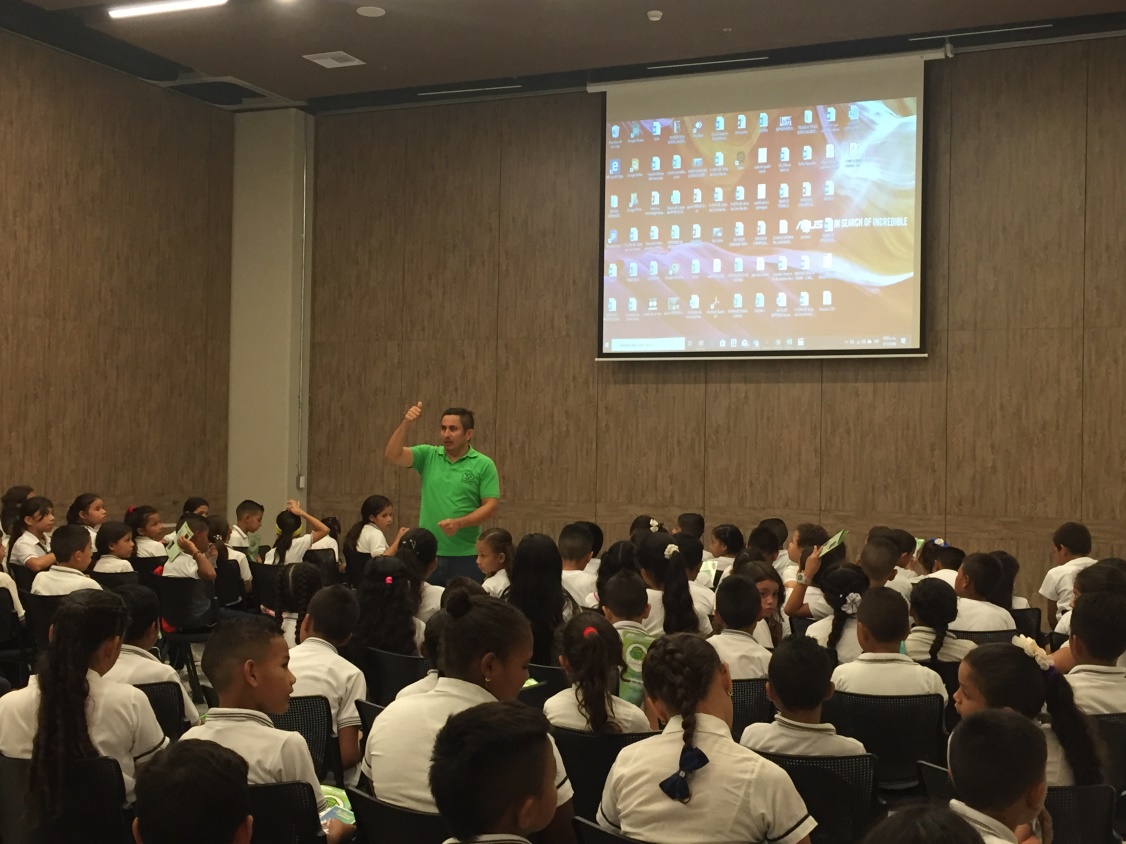 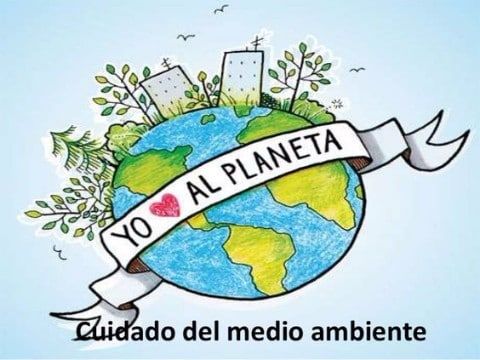 VISITA RESERVA NATURAL GUACARI
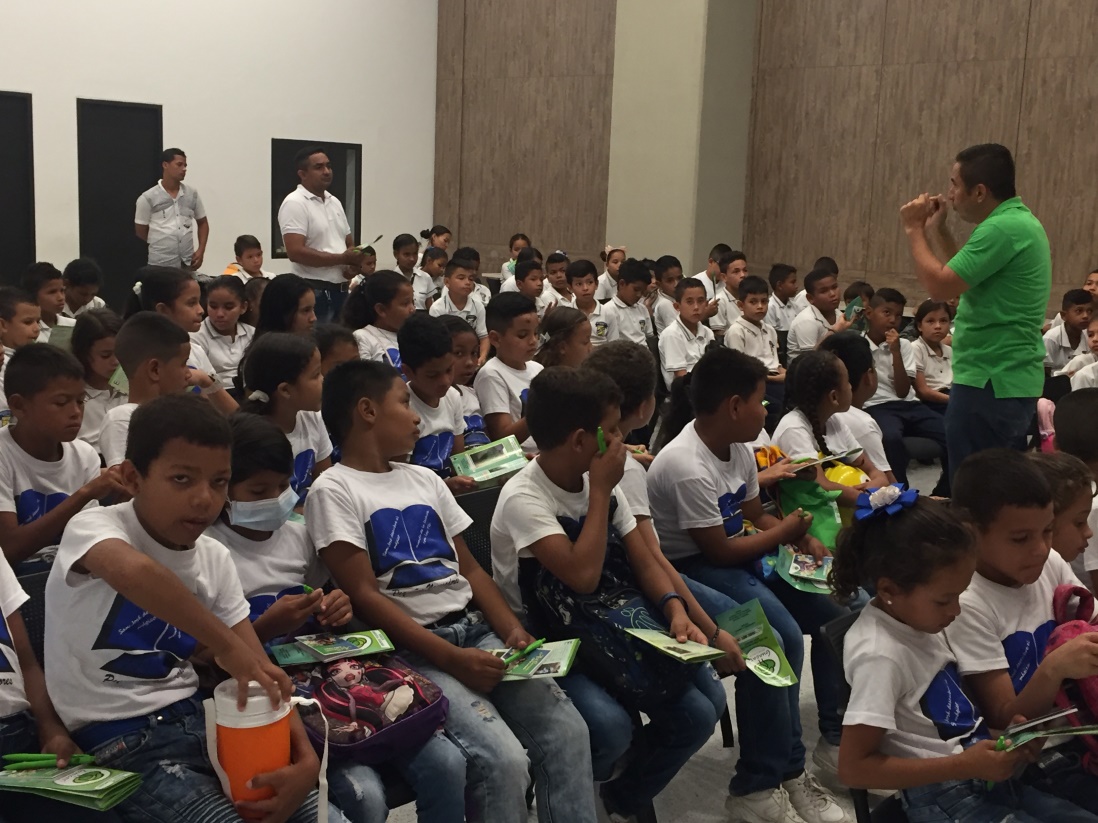 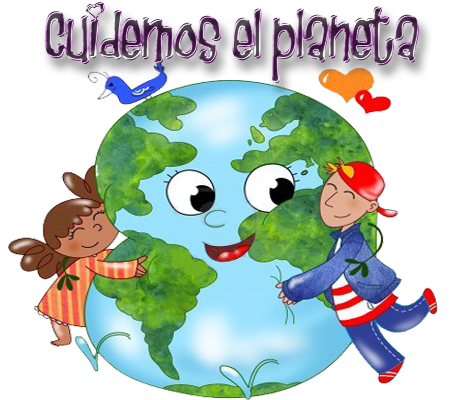 VISITA RESERVA NATURAL GUACARI
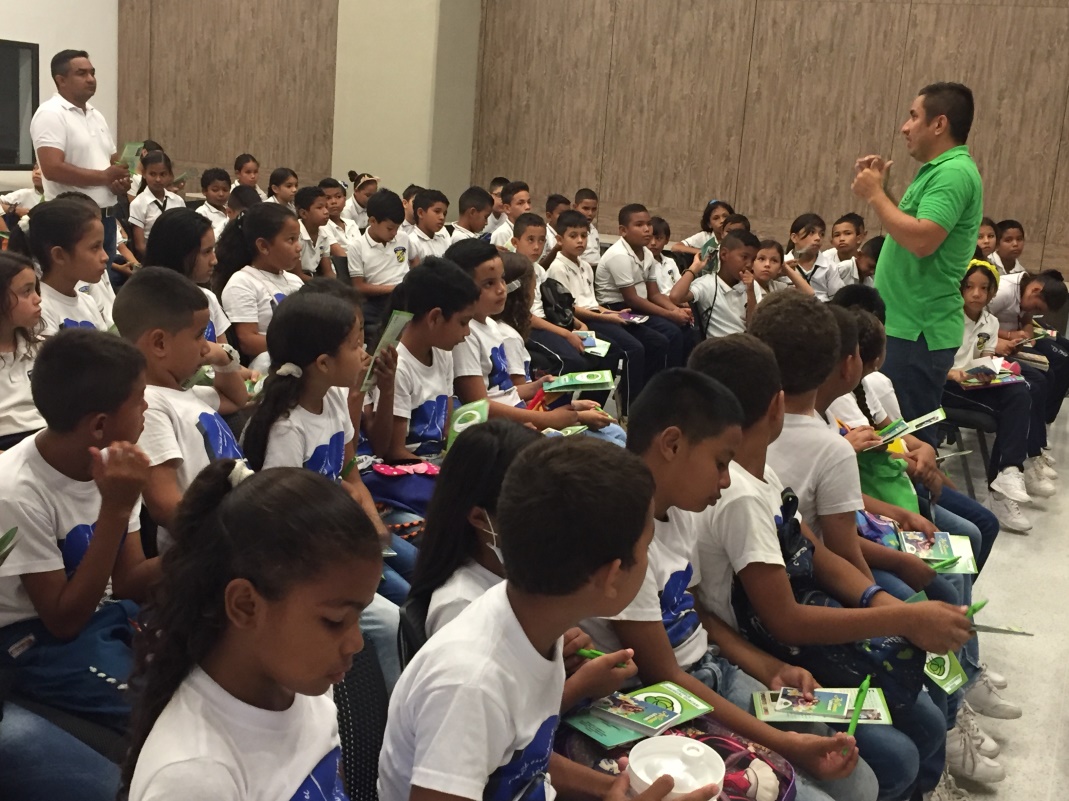 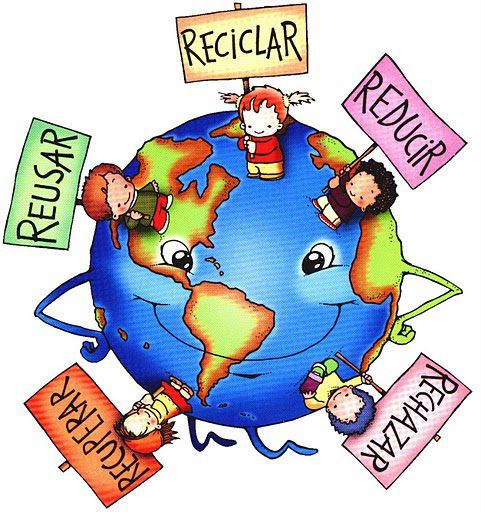 VISITA RESERVA NATURAL GUACARI
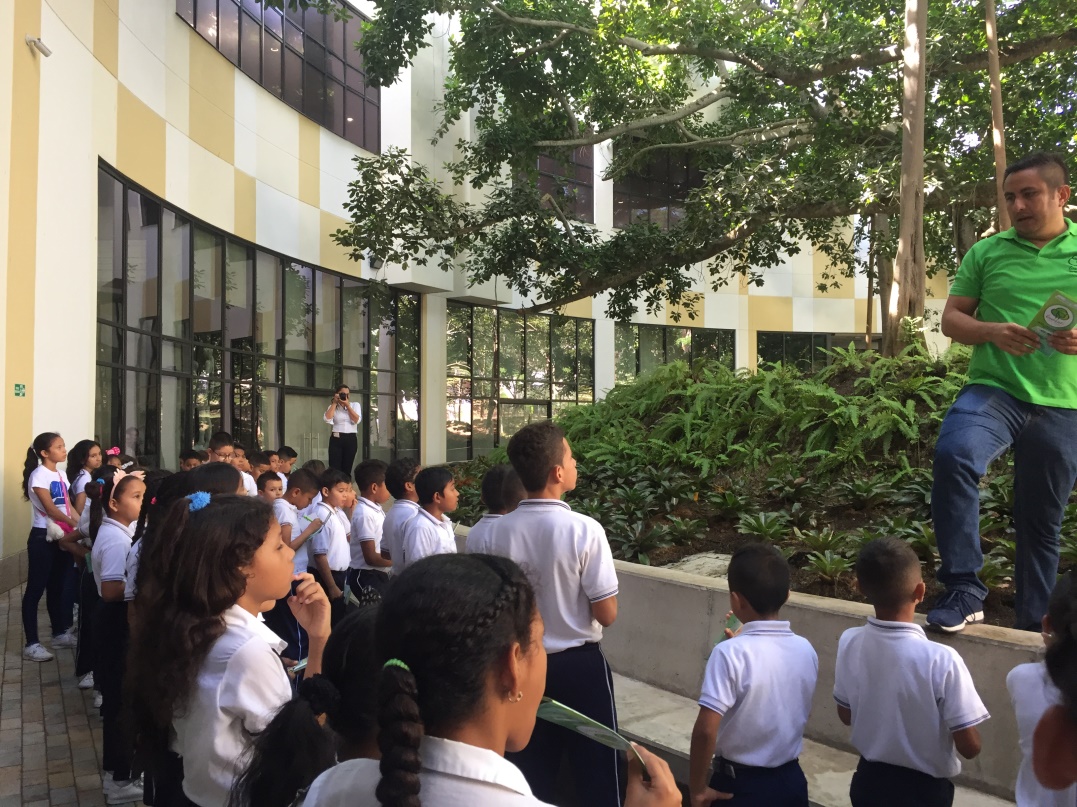 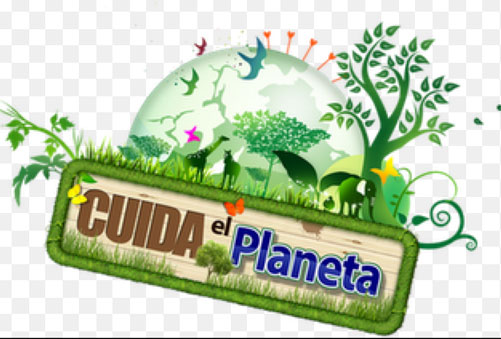 VISITA RESERVA NATURAL GUACARI
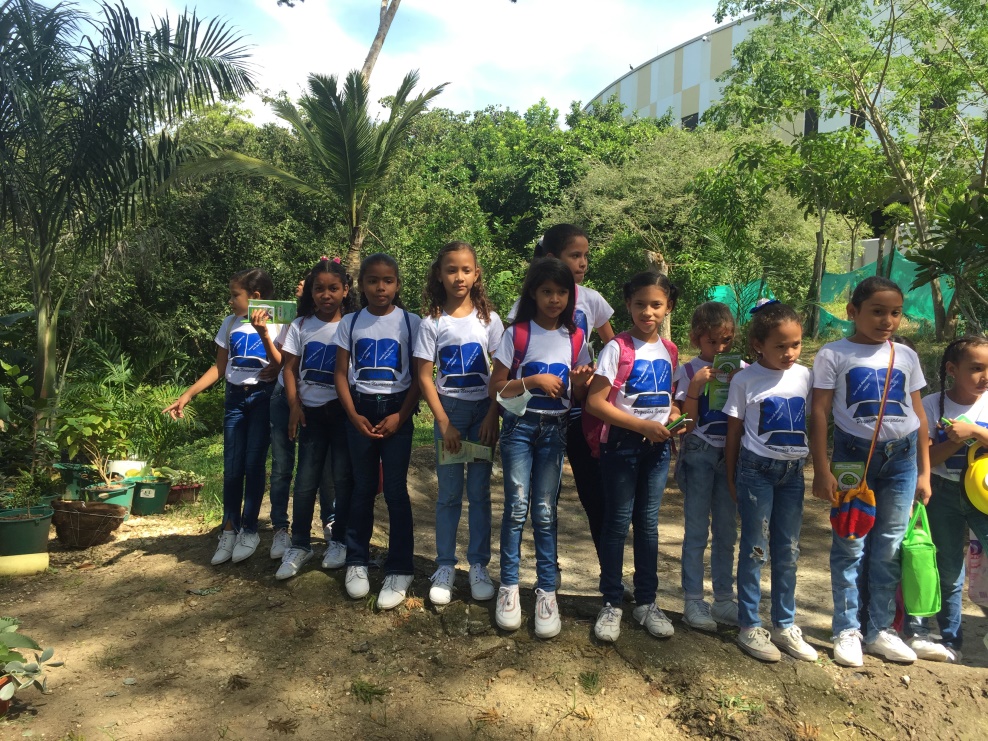 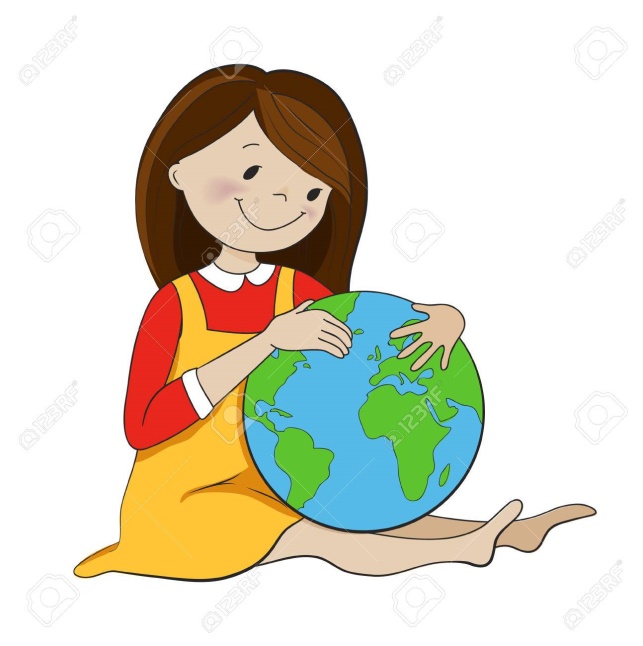 VISITA RESERVA NATURAL GUACARI
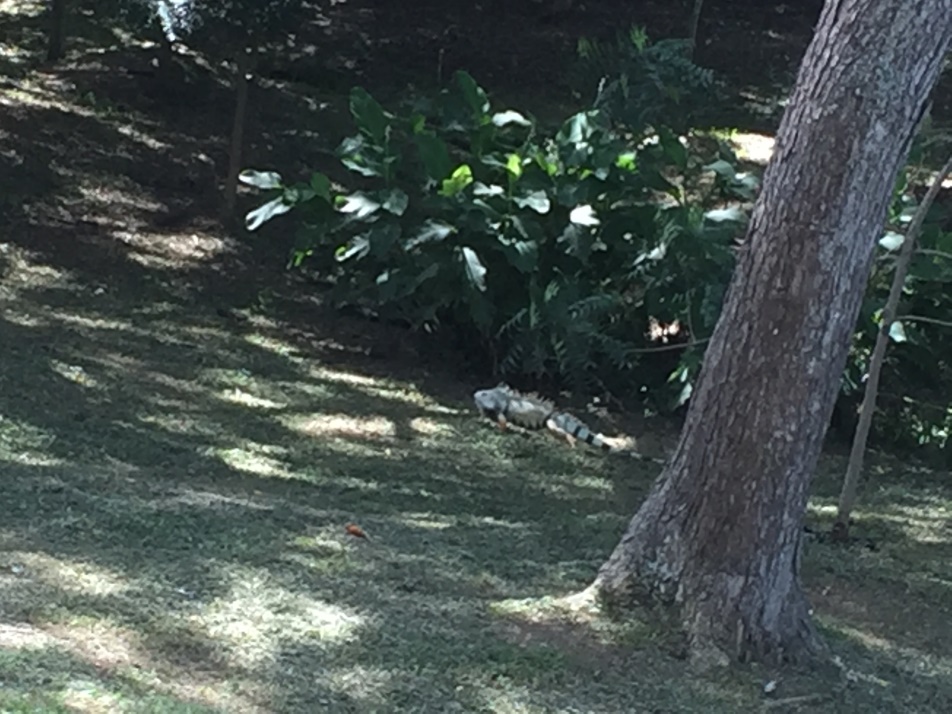 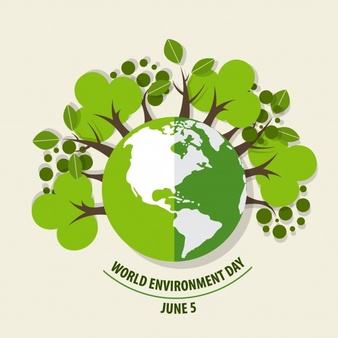 VISITA RESERVA NATURAL GUACARI
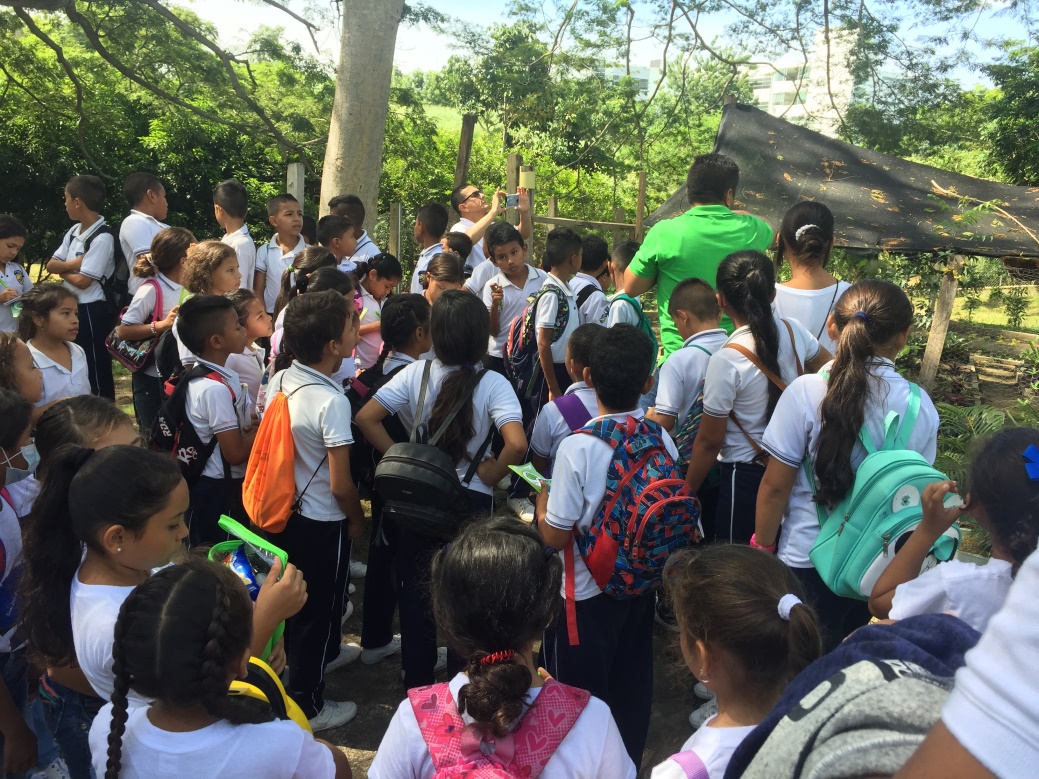 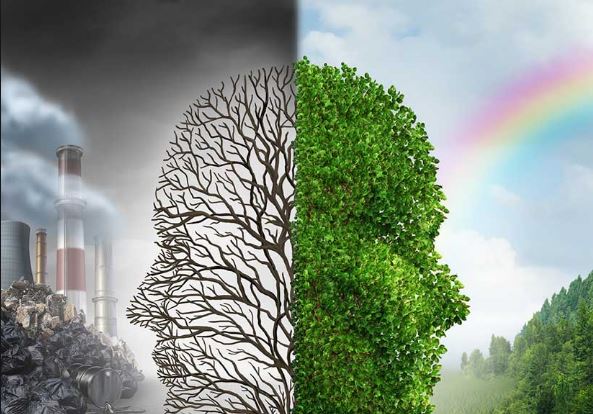 VISITA RESERVA NATURAL GUACARI
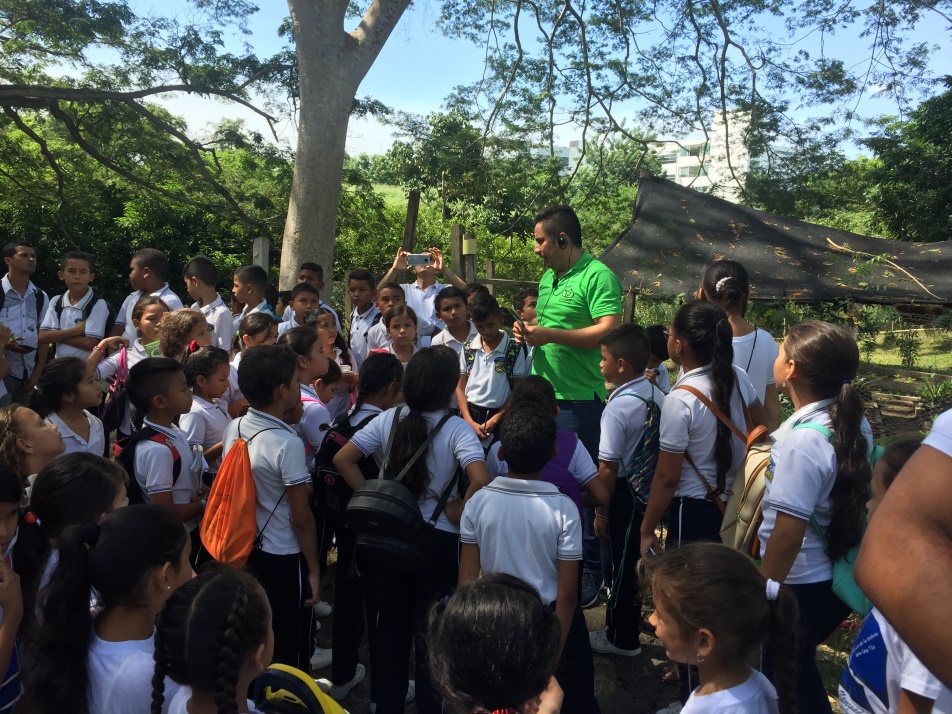 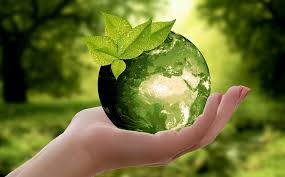 VISITA RESERVA NATURAL GUACARI
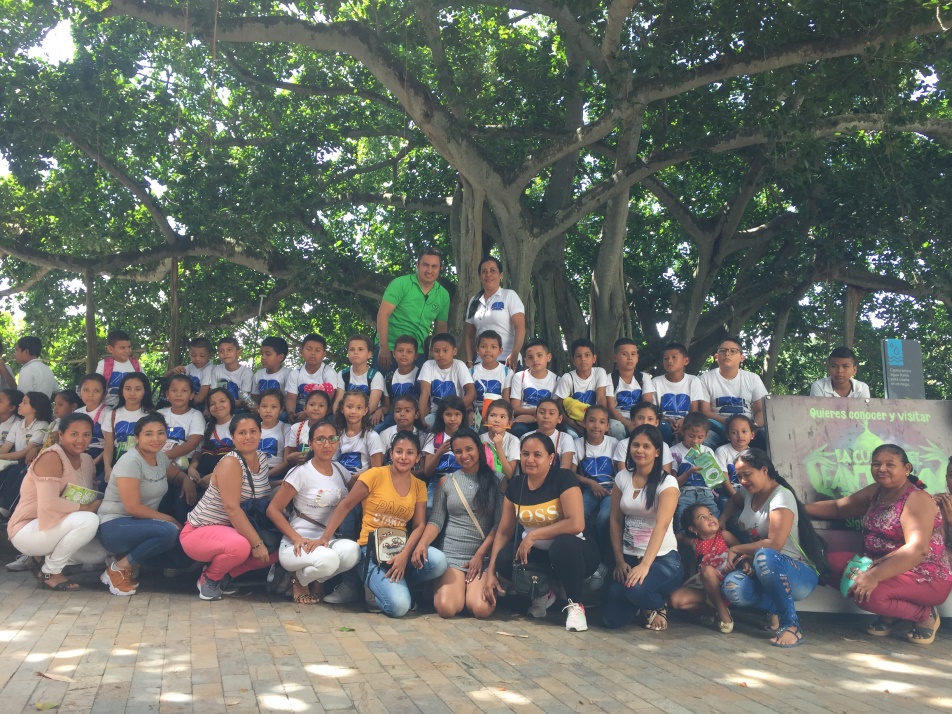 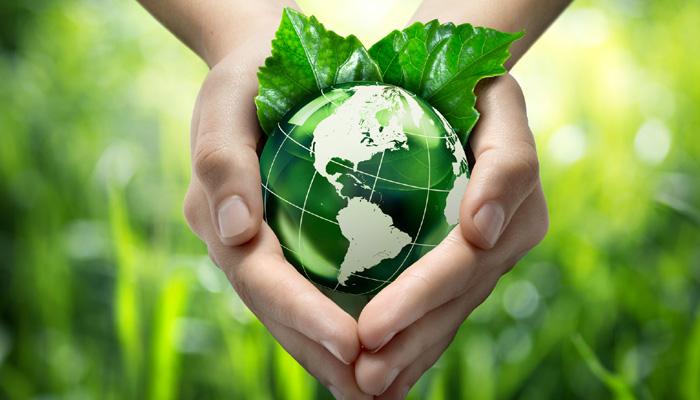 VISITA RESERVA NATURAL GUACARI
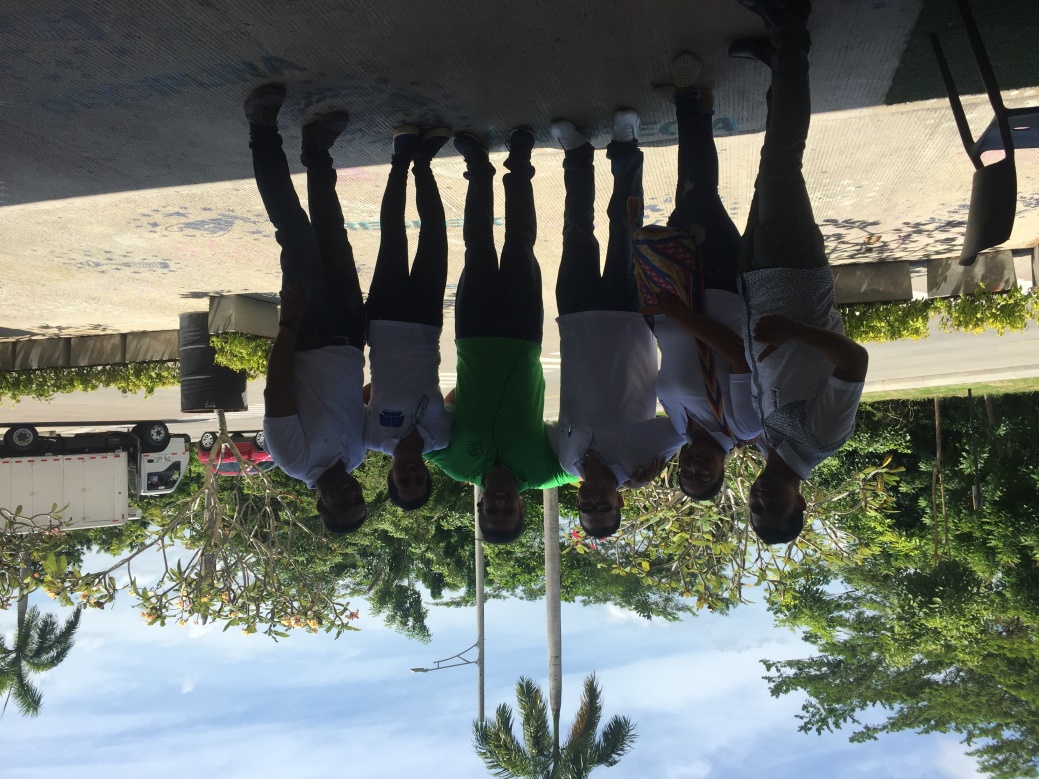 VISITA RESERVA NATURAL GUACARI
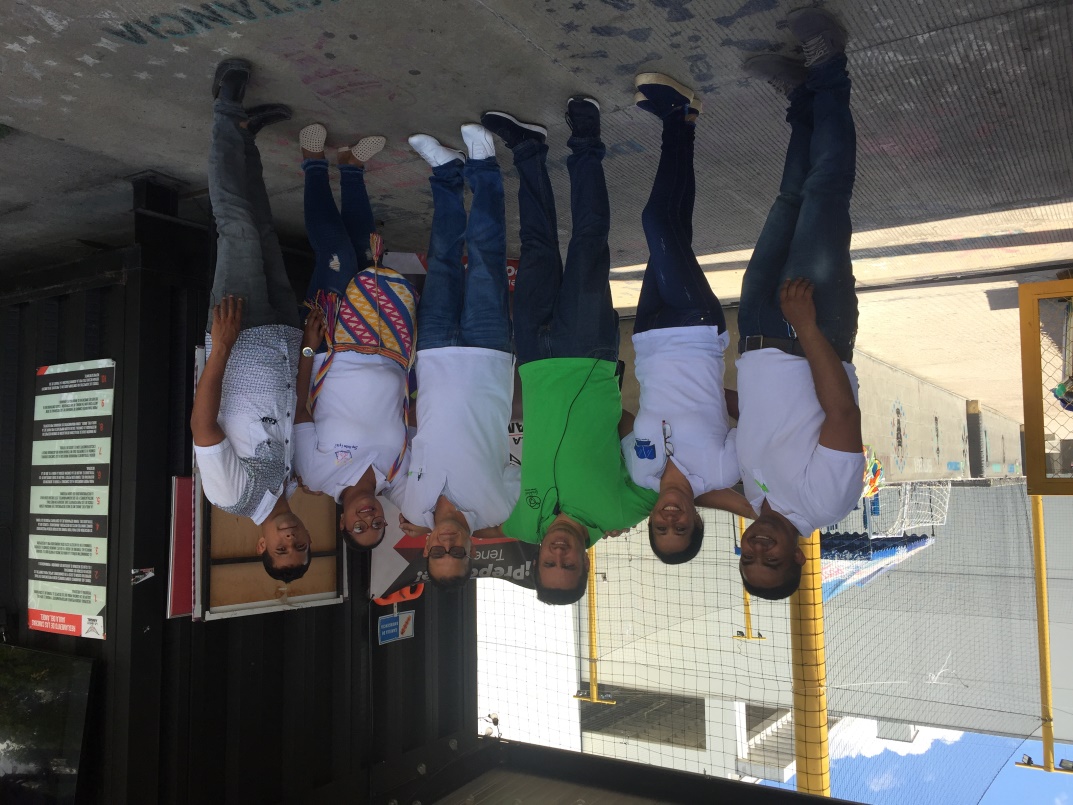